PhD Research ClassWork In Progress Update
Objective for Today
2
Describe the problem
Describe the hypothesis
Peer discussion
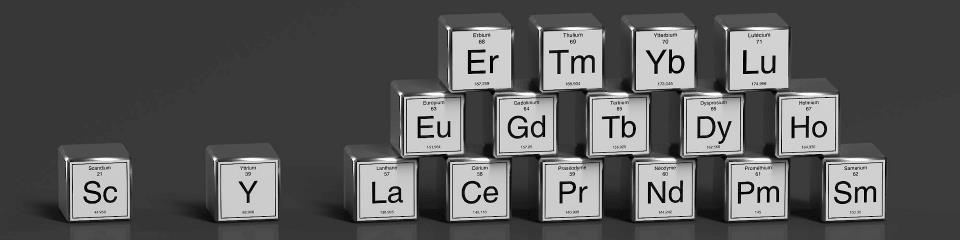 Abstract
3
The rare earth element group of minerals (REM) are classified as critical minerals, which are defined as mineral commodities essential to economic and national security. REM are essential to the manufacture of renewable energy products as well as electric vehicles, mobile communications, defense technology and other strategically important goods. Due to the pervasive risk of REM supply chain disruption, they are receiving significant global attention and commensurate funding. Domestically, U.S. policy focuses on creating a “comprehensive strategy to increase the resilience of strategic and critical material supply chains that both expands sustainable production and processing capacity and works with allies and partners to ensure secure global supply” (White House, 2021). While resilient supply chains are necessary, robust value chains are needed to protect economic stability and national security for the long-term. This work develops agent-based dynamic simulation models to examine innovative policy scenarios for building robust REM value chains supported by resilient supply chains.
4
1. Introduction
REE Uses & 2025 Forecast
5
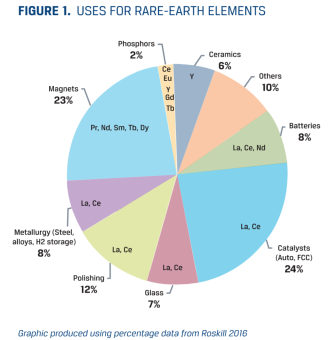 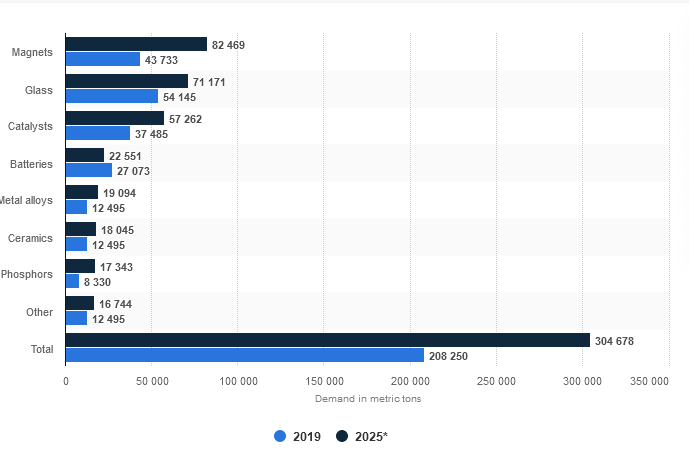 Goode, J. (2018). Provenance and Traceability of Rare Earth Products (p. 27). CSA Group.
Statista. (2020). Rare earth demand worldwide by application 2019 and 2025. Statista. https://www.statista.com/statistics/449722/rare-earth-estimated-demand-globally-by-application/
REEs: Critical and Strategic
6
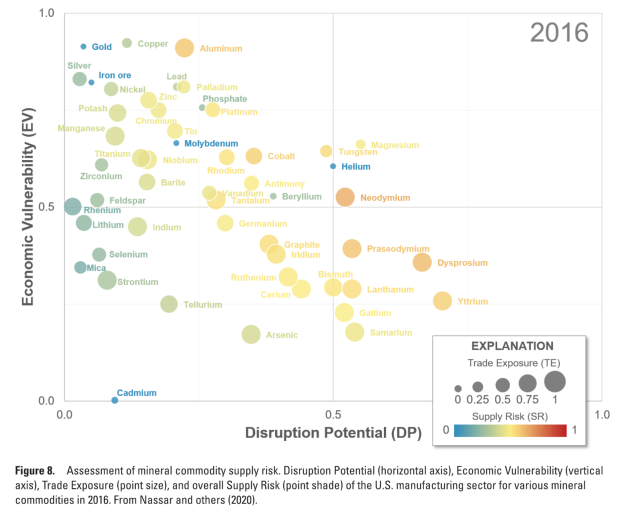 *REE are critical minerals essential for US$20T of GDP in strategic industries*
 *The White House. (2021). Building Resilient Supply Chains, Revitalizing American Manufacturing, and Fostering Broad-based Growth 100-Day Reviews Under Executive Order 14017. The White House.
Nassar, N. T., Alonso, E., & Brainard, J. L. (2020). Investigation of U.S. Foreign Reliance on Critical  Minerals—U.S. Geological Survey Technical Input  Document in Response to Executive Order No. 13953  Signed September 30, 2020 (Open-File Report Open-File Report 2020–1127; Mineral Resources Program, p. 50). U.S. Geological Survey. https://doi.org/ 10.3133/ ofr2020112
It all started in the mid-80s …
7
Mid-80s: REE dominance shifted from US to China when DoE classified REE as a radioactive source material
Most REE processing has radioactive (Thorium, Radium) waste
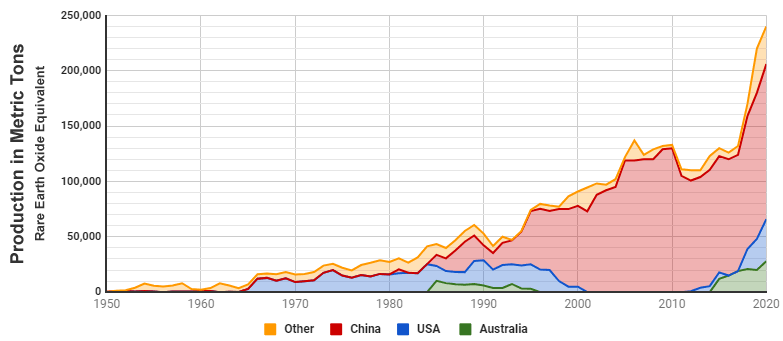 Rare Earth Element Production 1950 - 2020. Source: King, H. M. (2021). REE - Rare Earth Elements—Metals, Minerals, Mining, Uses. Geology.Com. https://geology.com/articles/rare-earth-elements/
… and hit home in 2010.
8
2010: China supply chain disruption triggered pricing instability, setting in motion the classification of REE as critical minerals
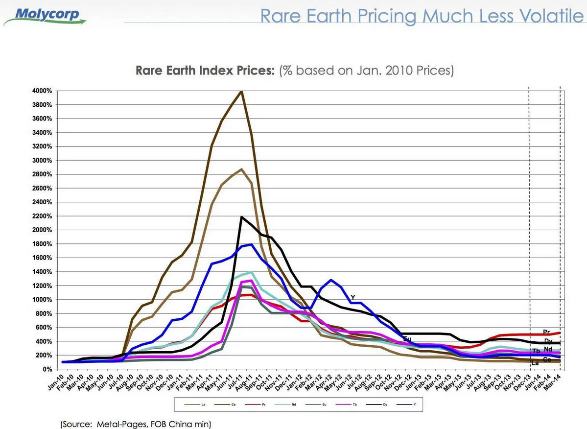 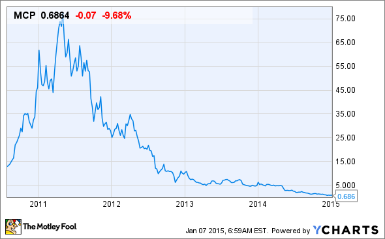 Current State of the REE Industry
9
REE industry continues to be dominated by a single actor – China
Post-2010: Australia, US, EU, Canada, Japan implement policies to re-establish stable global REE supply chains from new & recycled sources 
Chinese REE policy is a roadblock to using recycled material
2015: REE added to Critical & Strategic Minerals
2019 & Ongoing: Gov’t policies (& money) to re-establish REE industry outside of China
10
2. Rare Earth Value Chain –Mining-to-Manufacturing
REE Supply Chain
11
Forrester, J. W. (1961). Industrial Dynamics. Pegasus Communications, Inc. (based on R. W. Ballmer)
Mines
Concentrators
Smelters
Refiners
Fabricators
Manufacturing
Exploration
Mining
Processing
Separation & Purification
Metals Processing/ Making
Alloying
Manufacturing
Extract Ore, Coal
Crushing
Leaching
Electrolysis
End Use Alloy Making
OR
Milling
Impurity Removal
Metallothermic Reduction
Processing
Separation
“Super Alloys” or Permanent Magnet Alloys
REE Concentrate
REO(RE Oxide)
Metals
adapted from: NETL. (2021). Critical Minerals Sustainability Program. Netl.Doe.Gov. https://www.netl.doe.gov/coal/rare-earth-elements/program-overview/background
Renewable Energy, Consumer and Defense Industry Products
Recycling Roadblock
12
Supply Chain (SC) vs. Value Chain (VC)
13
adapted from Fearne, A., Garcia Martinez, M., & Dent, B. (2012). Dimensions of sustainable value chains: Implications for value chain analysis. Supply Chain Management: An International Journal, 17(6), 575–581. https://doi.org/10.1108/13598541211269193
VC/SC Comparison
14
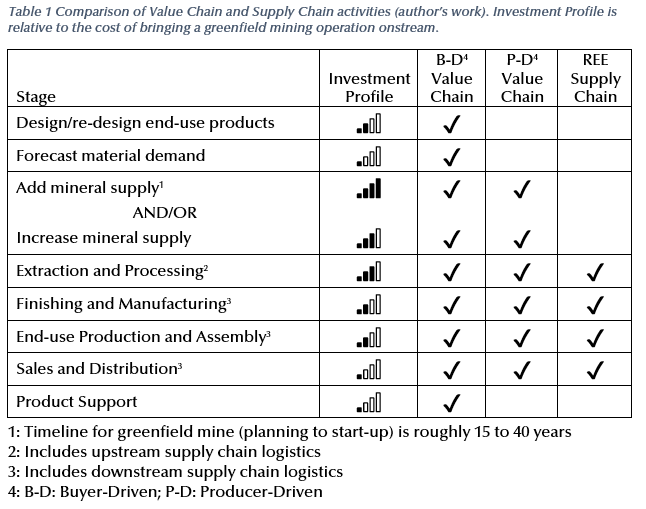 VC provides critical SC feedback
15
“…there is a limit to how much cost savings and business growth «business executives» can derive from the traditional supply chain…”(1) 
“Months into a $3 billion U.S. effort to manufacture tens of thousands of ventilators to stave off coronavirus deaths, the government stockpile is facing a glut.” …  “The scenario that actually ended up happening was substantially lower...”(2)
Simchi-Levi, D. (2010). Operations Rules: Delivering Customer Value through Flexible Operations. MIT Press.
Siddiqui, F. (2020 August 18). Ventilators built in a hurry now sit unused. Washington Post.
VC/SC with Feedback
16
Buyer-Driven Value Chain
Product-Driven Value Chain
Supply Chain
Feedback
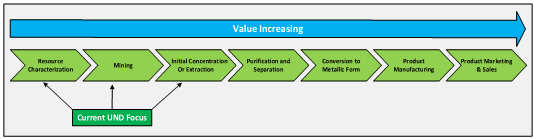 R&D/ Innovation
Demand Forecast
Product
Support
adapted from Laudal, D. A. (2017). Evaluation of Rare Earth Element Extraction From North Dakota Coal-Related Feed Stocks [Dissertation]. UND.
Shift to Buyer-Driven VC (1)
17
Shift to Buyer-Driven VC (2)
18
19
3. Transformational Change Framework
VC Transformation Framework
20
“One theoretical approach that has been extensively applied to the study of transitions, especially that of energy systems, and is well-established in the transitions research community, is the multi-level perspective, or MLP.” (emphasis added)

Hansen, P., Liu, X., & Morrison, G. M. (2019). Agent-based modelling and socio-technical energy transitions: A systematic literature review. Energy Research & Social Science, 49, 41–52. https://doi.org/10.1016/j.erss.2018.10.021
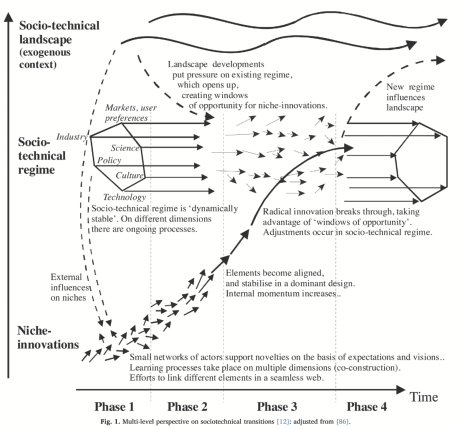 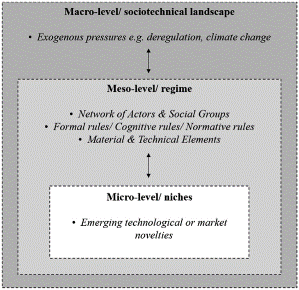 Geels, F. W., Sovacool, B. K., Schwanen, T., & Sorrell, S. (2017). 
The Socio-Technical Dynamics of Low-Carbon Transitions. Joule, 1(3), 463–479. https://doi.org/10.1016/j.joule.2017.09.018
Fig. 1. from Hansen et al
REE VC Multi-Level Perspective
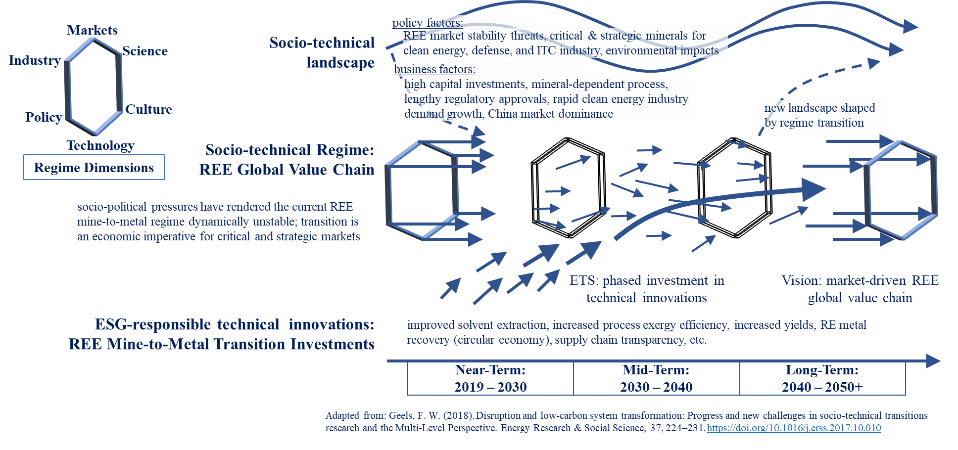 22
4. Dynamic Simulation of the REE Value Chain
Dynamic Hypothesis
23
Rare earth element (REE) supply chain and value chain behaviour models are required to optimize for long-term REE stability and sustainability
Stability means:
supply chain: frictionless movement of goods (mine to manufacturing)
value chain: frictionless payments for “real” value-add (excludes economic rent)
“real” value-add requires feedback
no government transfers (subsidies) in long (> 10yr) term
Sustainability means:
operations are exergy efficient (exergy efficiency objectives TBD)
MLP Causal Loop Diagram
24
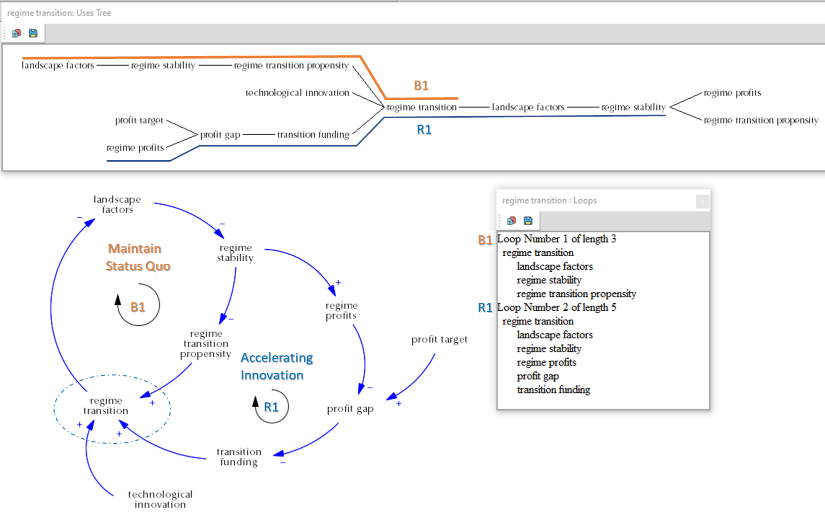 Model Sector Map*
* with inspiration from Dr. D. Wheat and Macrodynamics: see Cavana, R. Y., Dangerfield, B. C., Pavlov, O. V., Radzicki, M. J., & Wheat, I. D. (Eds.). (2021). Feedback Economics: Economic Modeling with System Dynamics. Springer International Publishing. https://doi.org/10.1007/978-3-030-67190-7
25
Domestic
Government
Supply
Demand
Consumer
Alloying
Policy: Regulation
Extract & Concentrate
Renewable Energy
Inventories
Manu-facturing
Policy: Stimulation
Separate & Purify
Defense Industry
Foreign
Regulated
Supply
Non-Regulated Supply
Ventity: Agent-based modeling
26
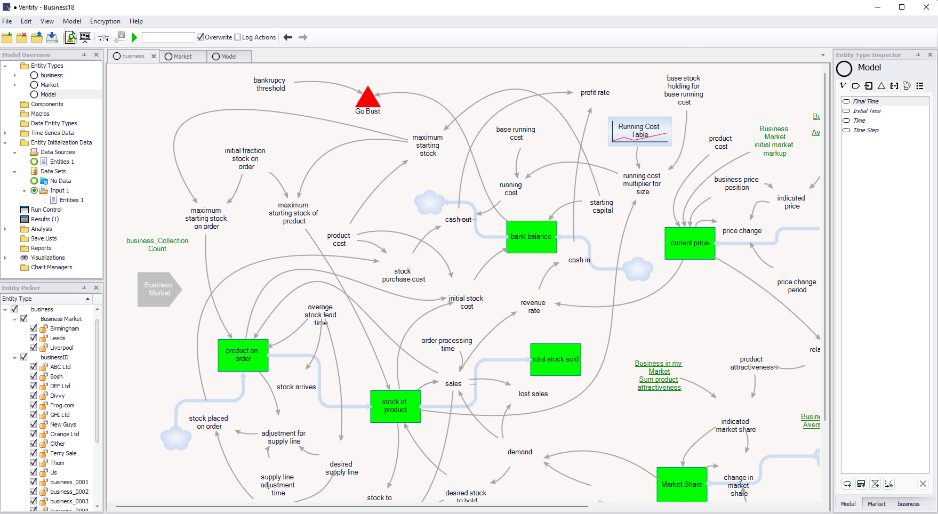 Jones, L. (2021) Business18.vmdl Ventity sample model . Ventana Systems Inc.
27
5. Scenario-Based Model Testing
Scenario Tests V0.000001
28
Domestic
Government
Supply
Demand
Consumer
Policy: Regulation
Extract & Concentrate
Alloying
Renewable Energy
Inventories
Policy: Funding
Separate & Purify
Manu-facturing
Defense Industry
Technical Innovation
Foreign
Business Innovation
Regulated
Supply
Non-Regulated Supply
Policy Innovation
TBD: Exergy Analysis
29
Technical Innovation Scenarios
Exploration
Mining
Processing
Separation & Purification
Metals Processing/ Making
Alloying
Manufacturing
Exergy Analysis
Exergy analysis will follow the concepts outlined in Ayres, R. U. (2010). Energy Intensity, Efficiency and Economics. INSEAD.
 “• Energy available to do useful work is exergy.    • Exergy is a factor of production.”

Exergy analysis will be used to determine the sustainability of a given scenario.
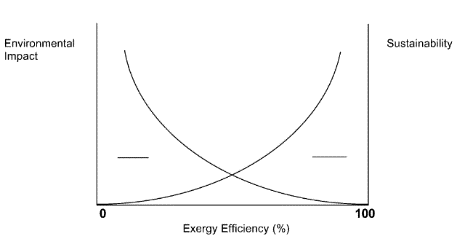 Dincer, I., & Rosen, M. A. (2005). Thermodynamic aspects of renewables and sustainable development. Renewable and Sustainable Energy Reviews, 9(2), 169–189. https://doi.org/10.1016/j.rser.2004.02.002
Exergy analysis - comparison
30
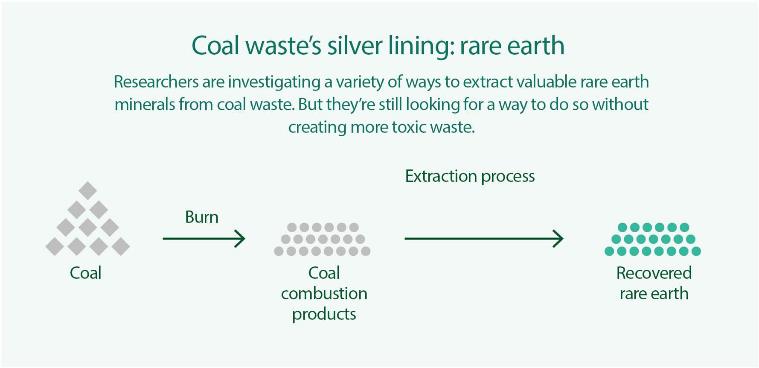 Separation & Purification
Metals Processing/ Making
Exergy: fuel to metal
Exploration
Mining
Processing
Separation & Purification
Metals Processing/ Making
Alloying
Manufacturing
Exergy: mine to metal
Evolving in Real Time
31
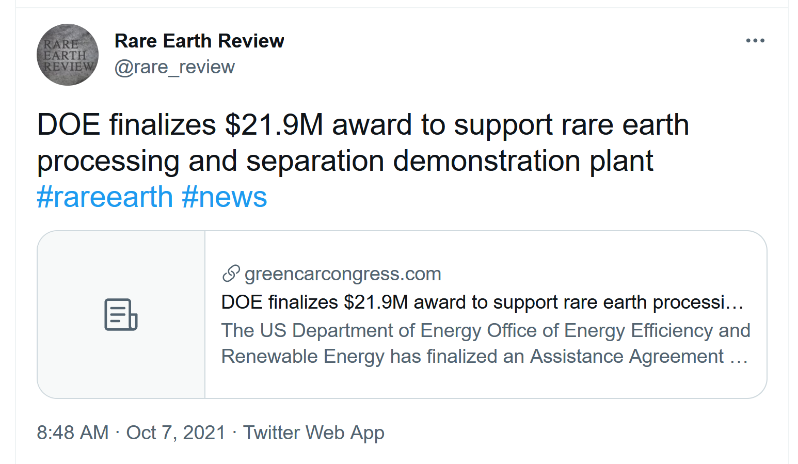 50% funding
40 months
Nd/Pr for magnets
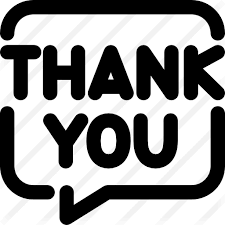